Klasszikus héber nyelv 4.: Szintaxis
BBN-HEB11-204
Koltai Kornélia, Biró Tamás
2014. november 26.
Témaválasztás házi dolgozatra
Ismétlés: rendhagyó igék
Gestalt
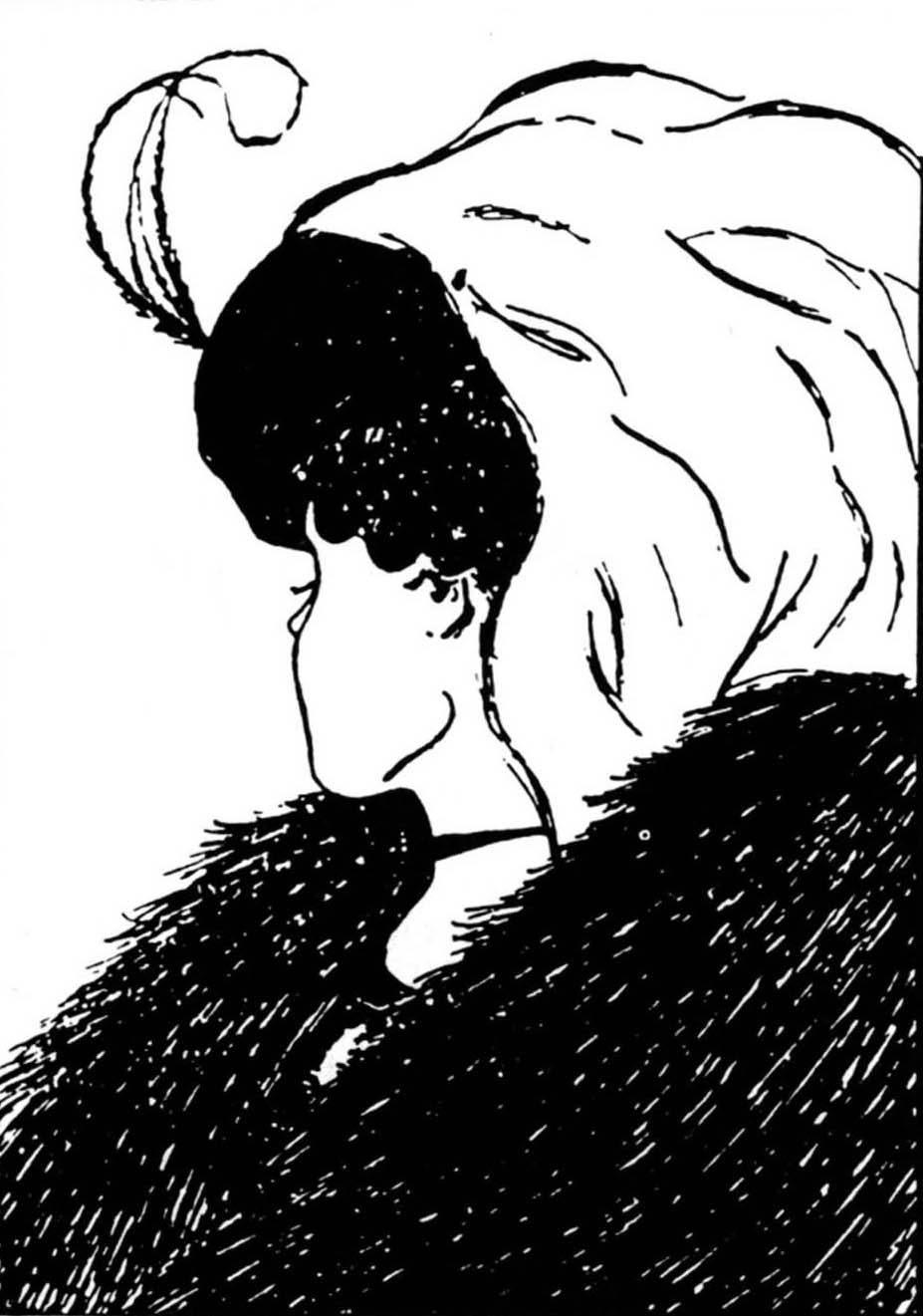 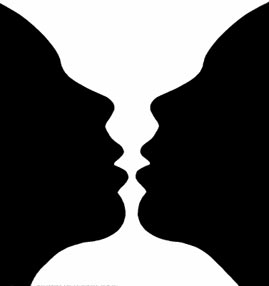 Szintaxis, különböző szempontokból
Alany és állítmány egyenrangú
vs. az alany az állítmány egyik vonzata (a tárgy, stb. mellett)

Függőségi viszonyok a mondat szavai között:
állítmány  alany, tárgy, határozó…alany / tárgy / határozó  jelző…
vs. konstituensek:
szó  szókapcsolat  szókapcsolat  …  mondategység  mondat  szöveg
Arnold és Choi, p. 164
A magyar nyelvtanétól eltérő terminológia:

Simple sentence („egyszerű mondat”): egy mondategység
Compound sentence: több, egymás mellé rendelt mondategység
Complex sentence: fölé- és alárendelt mondategységek
Mondategységek(tagmondatok, clauses)		(Arnold & Choi 5.1)
Mondategységek (tagmondatok, clauses)
Egy elemi állítás: valakiről, valamiről teszünk egy állítást.
alany + állítmány		vagy		topik + komment
Egy állítás vagy kettő?
Sámuel elment, és lefeküdt a helyén
Sámuelről teszünk egy állítást, amely történetesen összetett:Sámuel [elment és lefeküdt a helyén].
Két állítás, amelyek történetesen ugyanarról a személyről szólnak.[Sámuel i elment], és [ __  i lefeküdt a helyén].
Mondategységek (tagmondatok, clauses)
Egy elemi állítás: valakiről, valamiről teszünk egy állítást.
alany + állítmány		vagy		topik + komment
Miből áll az állítás?
Akiről az állítást tesszük (alany / topik)
Az állítás, amit róla teszünk (állítmány / komment)
Igei állítmány
Névszói, ill. igei-névszói állítmány
Az állítás ideje, aspektusa, modalitása, stb.: múltbeli? ismétlődő? feltételes? kívánatos, ha bekövetkezne? kérdés? Ezeket partikulák, finit ige, szórend vagy egyéb nyelvtani megoldások fejezhetik ki.
Névszói mondategységek			 (5.1.1)
Az állítmány főnév
	Pleonastic pronoun (témaismétlő névmás? kopula?) opcionális
(b) Az állítmány melléknév
(c) Az állítmány participium
(d) Az állítmány elöljárós csoport

Alany+Állítmány:	azonosító (az alany természetét, azonosságát jelöli)
Állítmány + Alany:	leíró/minősítő (alany minőségét, tulajdonságát írja le)
Igei mondategységek 			 (5.1.2)
Az alany: főnév (tulajdonnév, határozott, határozatlan), névmás
Szórend:
Alapszórend: VSO
Az alapszórend módosulhat:
	egy-egy mondatrész kiemelése a mondat elejére  nem waw-consecutivum 
Hangsúly, fókusz, stb. az alanyon,
Más alany, mint az előző mondatban, 
Hangsúly, fókusz, stb. a tárgyon vagy más mondatrészen
Költői szöveg ritmusa
Kérdésre adott válasz kiemelése
Kérdőszók mozgatása mondat elejére
Házi feladat
Menetrend
Dec. 3: a házi dolgozat témáját 5 mondatban összefoglalni.
Dec. 10: a félig, ¾ részben kész házi dolgozatot 5 percben bemutatni (féloldalas handout vagy két-három diából álló prezi segítségével)
Dec. 15, hétfő (közösen meghatározandó időpontban): záró zh
Dec. 18, csütörtök: A házi dolgozat leadási határideje
Dec. 19, péntek: jegybeírás határideje
Következő órára: olvasandó + házi feladat
Elolvasni 5.3 (pp. 186–192)
Házi dolgozat témáját néhány mondatban össze tudni foglalni
Gemináta igék: elsőéves anyag átismétlése (összes törzs!)
Szabadon kiválasztott bibliai versekből 
Összegyűjteni 15 partikulát
Egy partikula max. háromszor szerepelhet, de eltérő legyen a jelentése, funkciója.
Elöljárók is, határozószók is, egyebek is.
Jelentésüket, funkciójukat értelmezni a tankönyvi kategóriák (4 alpontjai) szerint.
Papíron, a tanszéki titkárságon leadva. Határidő: hétfő dél (12:00).
Viszlát jövő szerdán!